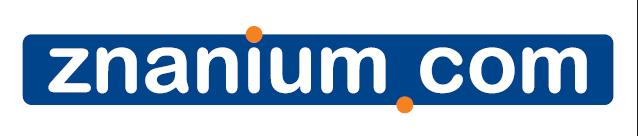 Основные сведения, сервисы, а также инструментарий ЭБС ZNANIUM.COM
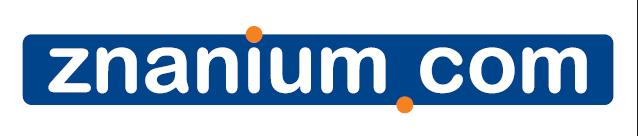 Структура ЭБС
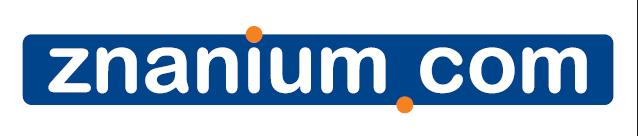 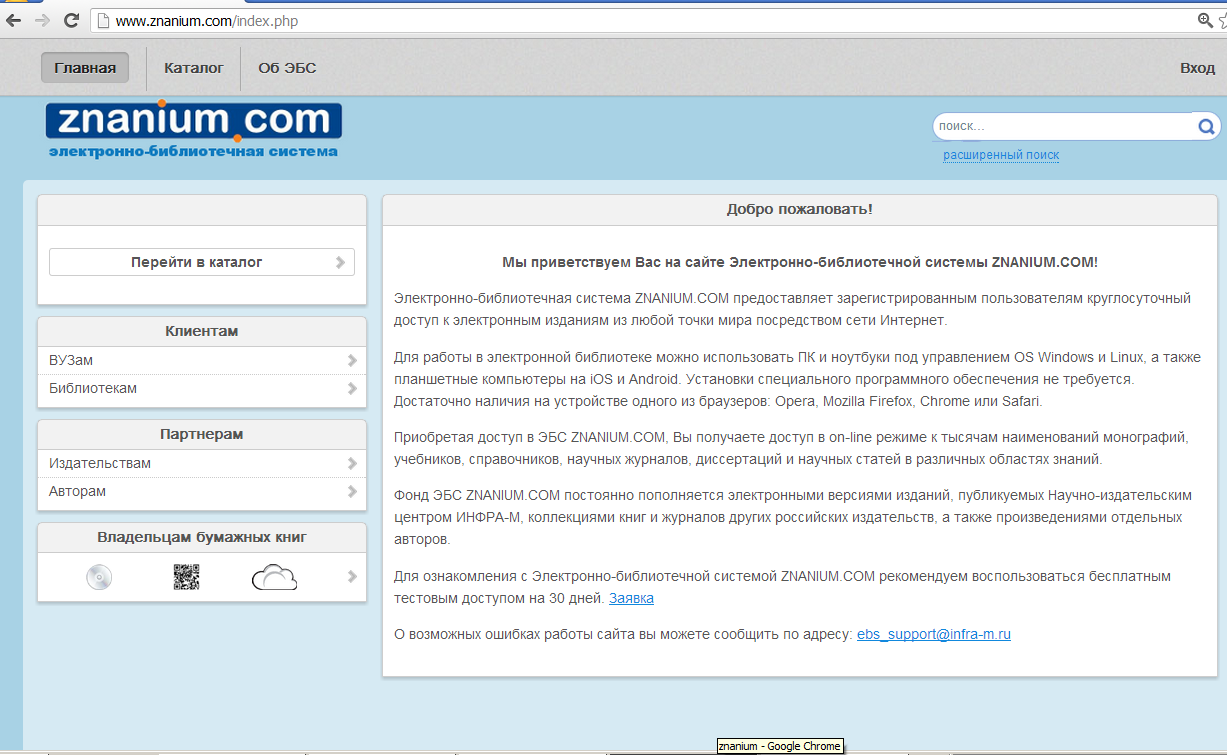 Основная страница ЭБС ZNANIUM
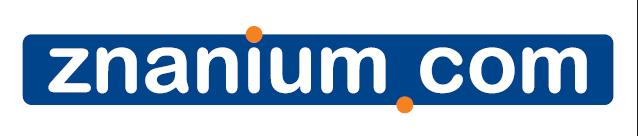 КАТАЛОГ ЭБС ZNANIUM
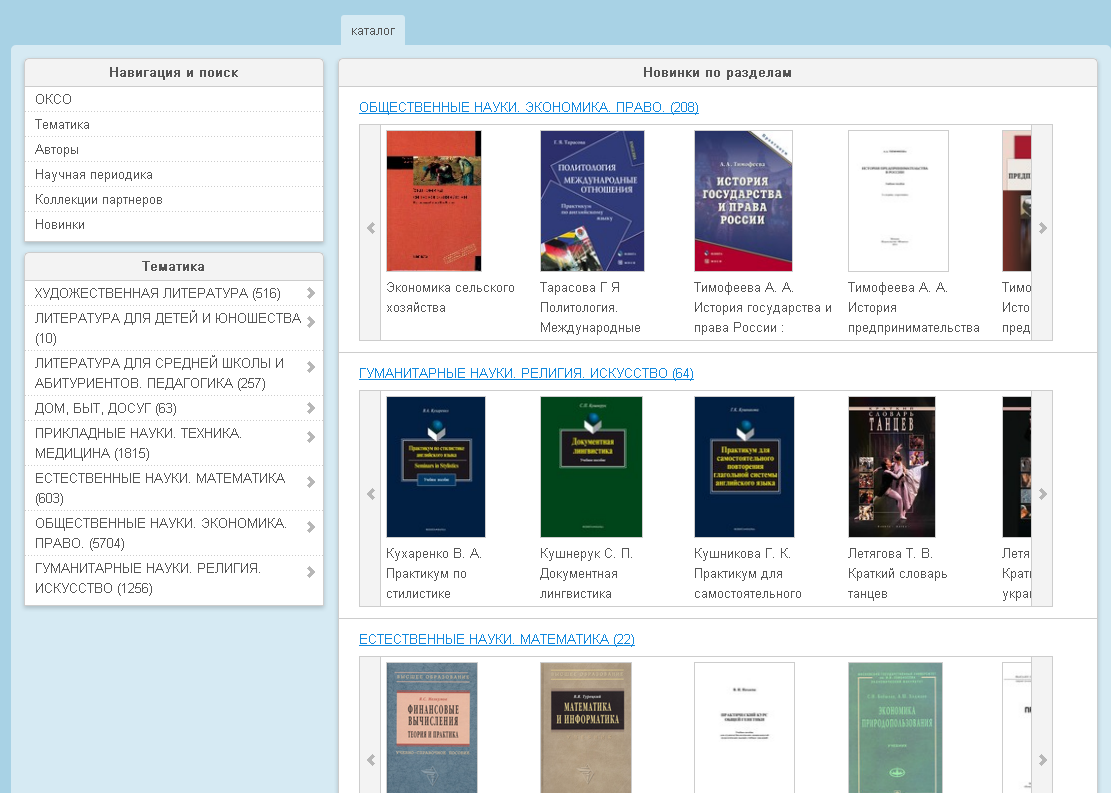 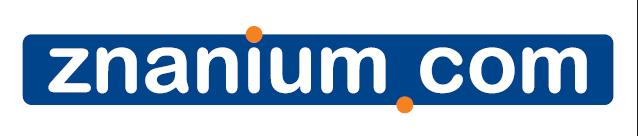 ИНФОРМАЦИЯ об ЭБС
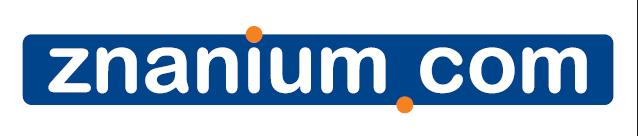 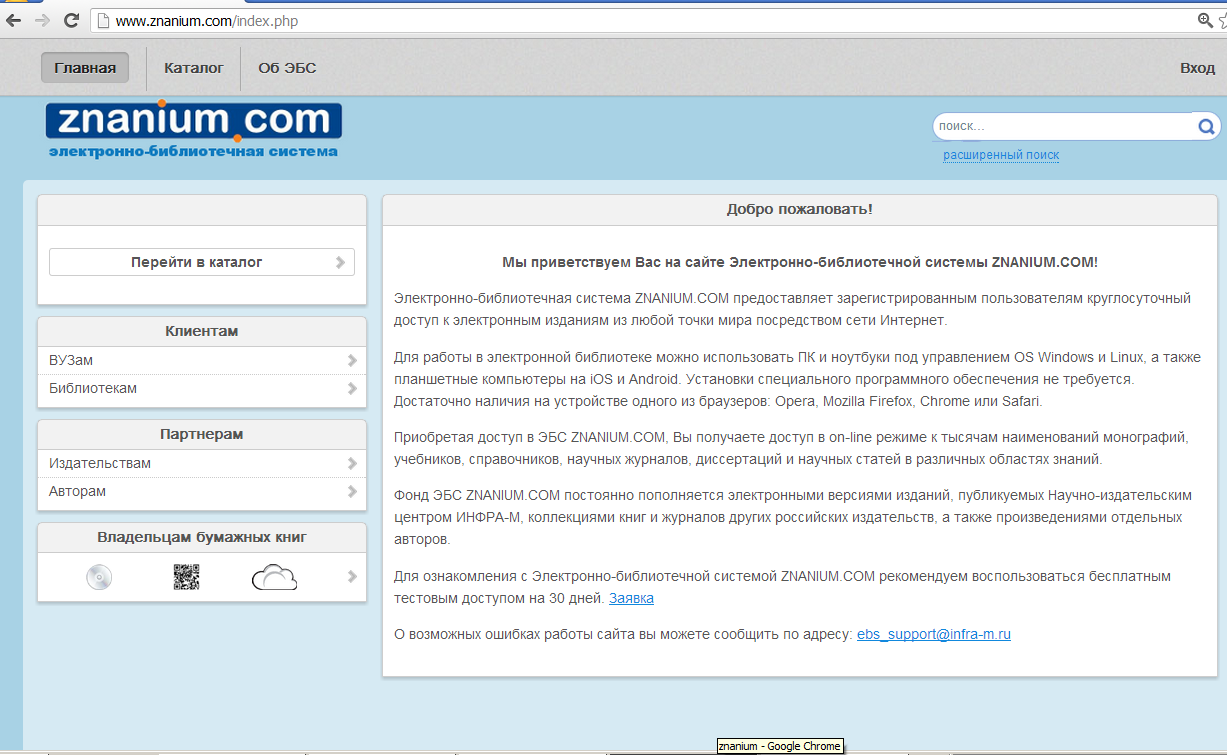 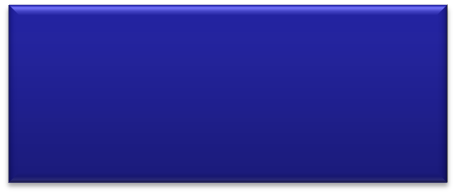 ИНФОРМАЦИЯ об ЭБС
Количественные и качественные характеристики ЭБС
Соответствие нормативным документам
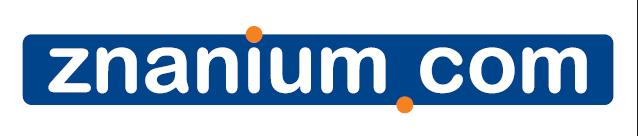 СКАЧАТЬ
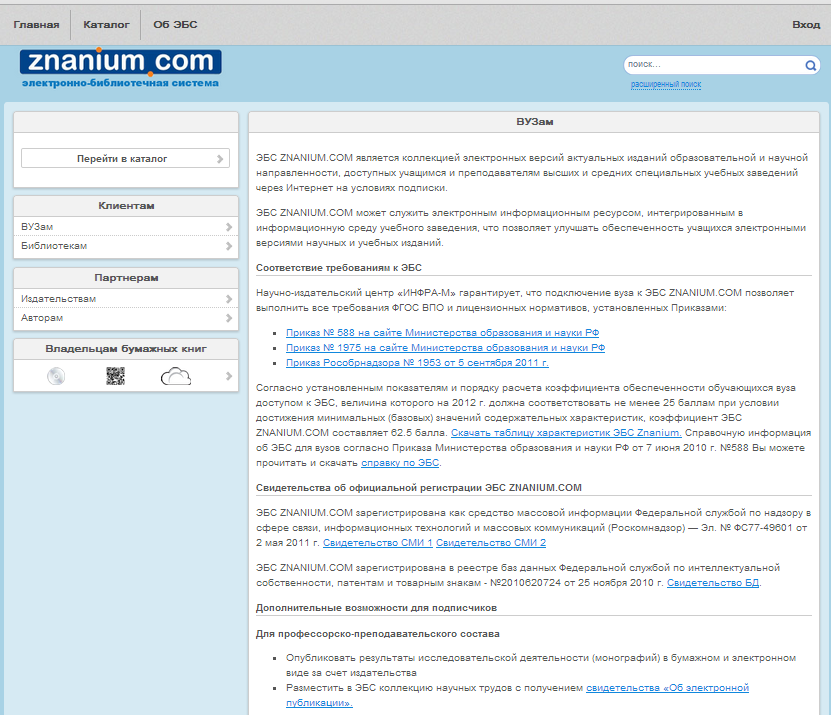 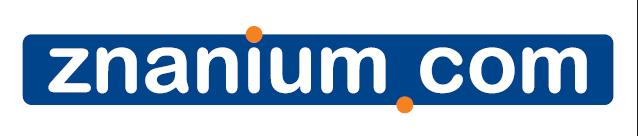 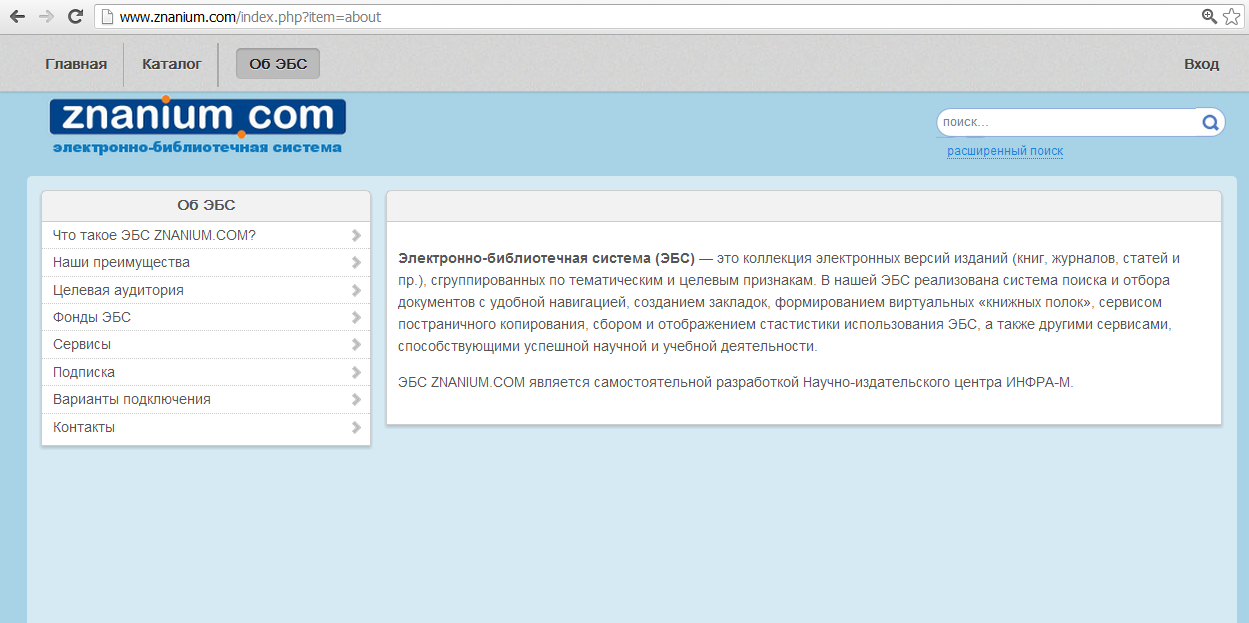 Общая информация
Варианты подключения
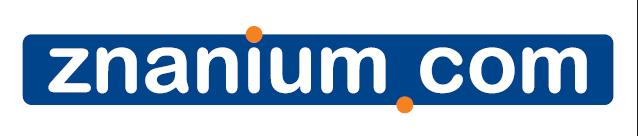 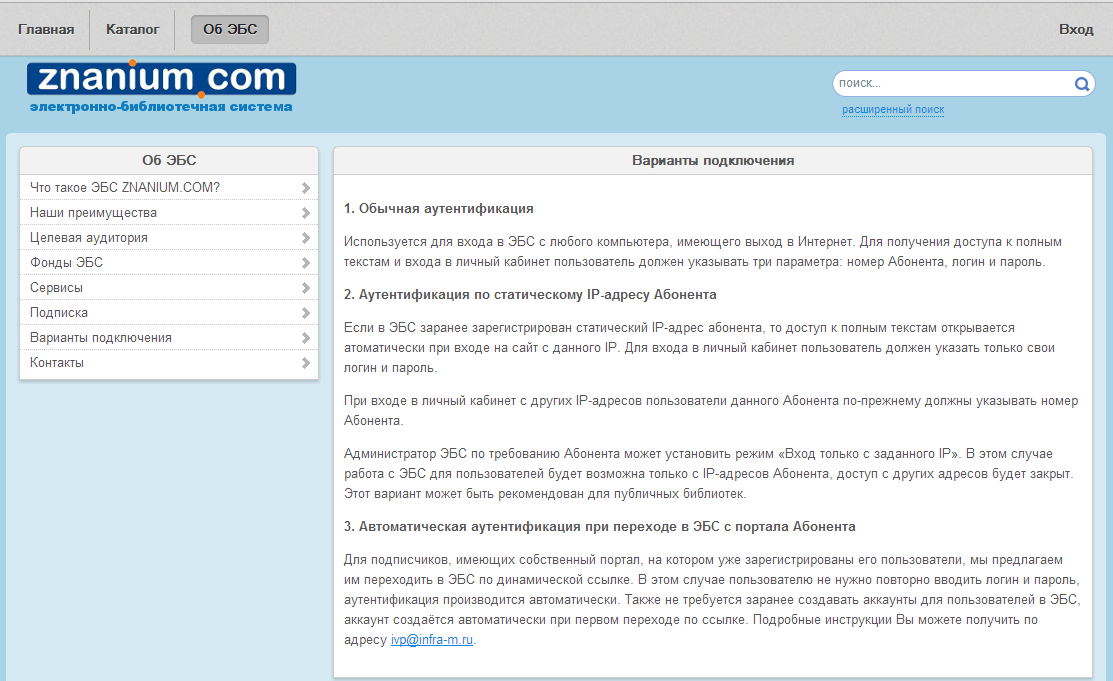 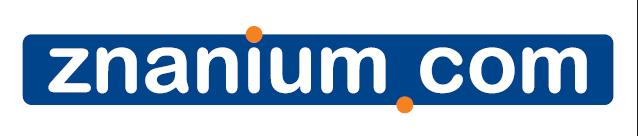 Подписка
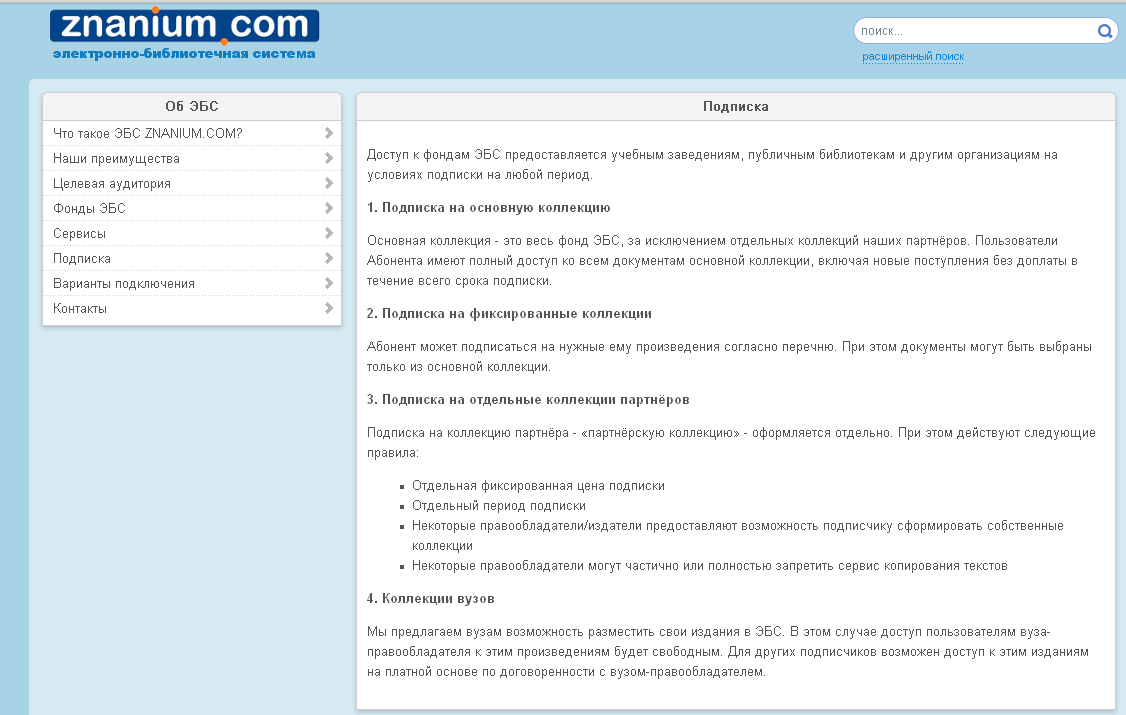 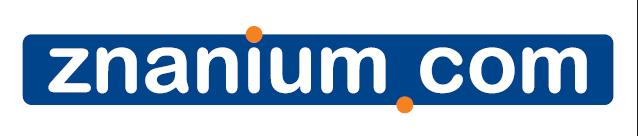 НАВИГАЦИЯ
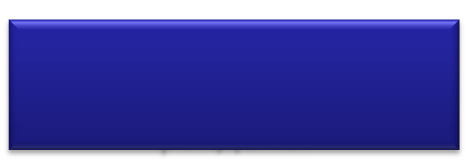 Основные навигационные разделы
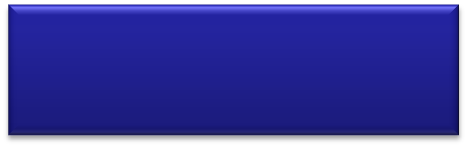 Локальная коллекция вуза
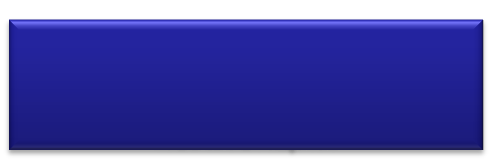 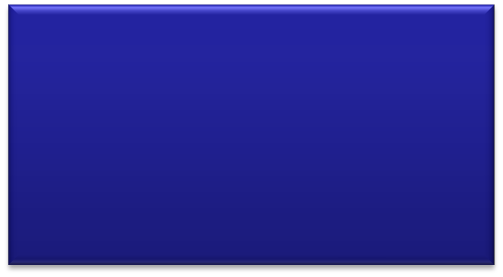 Рекомендательные списки литературы, составленные преподавателями-пользователями
Здесь можно увидеть состав издательских коллекций
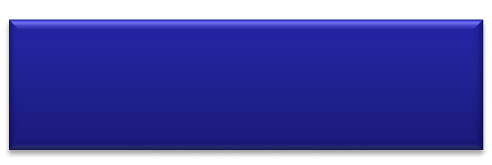 Экспорт метаданных подписки в RUSMARC
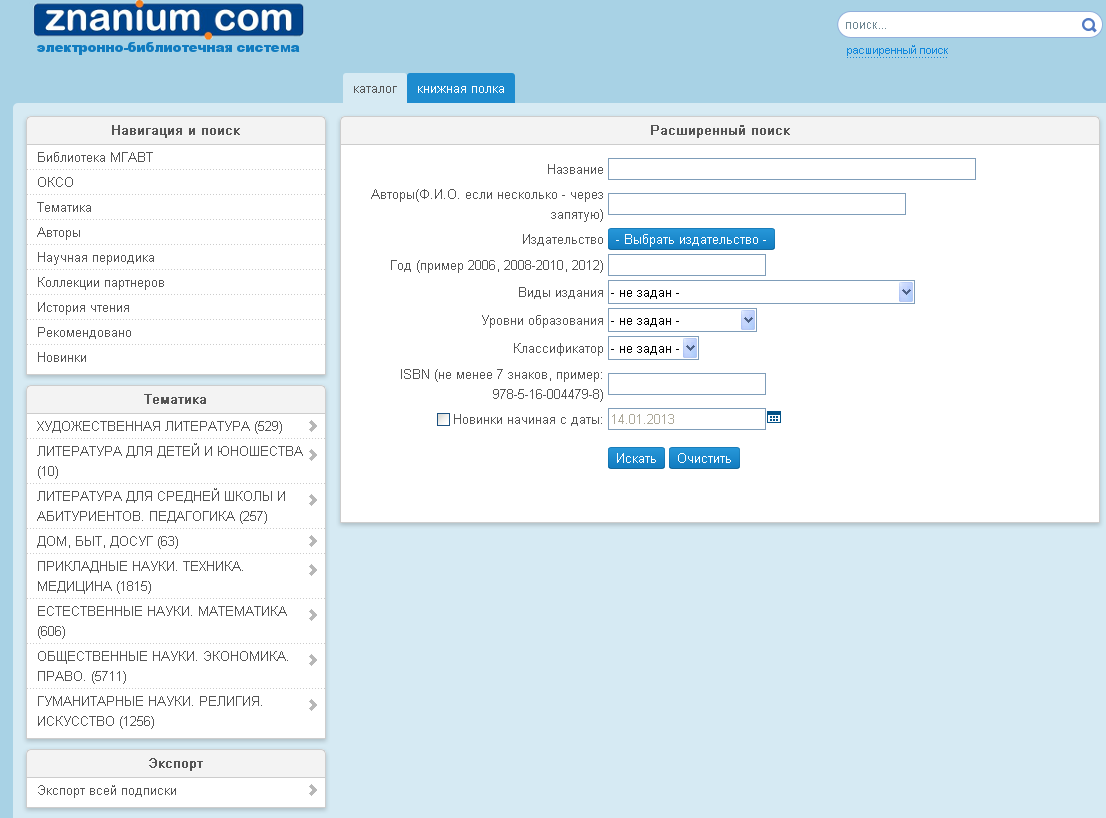 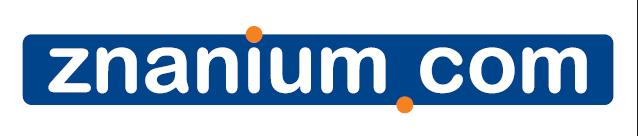 Инструменты чтения
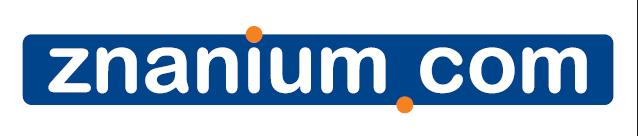 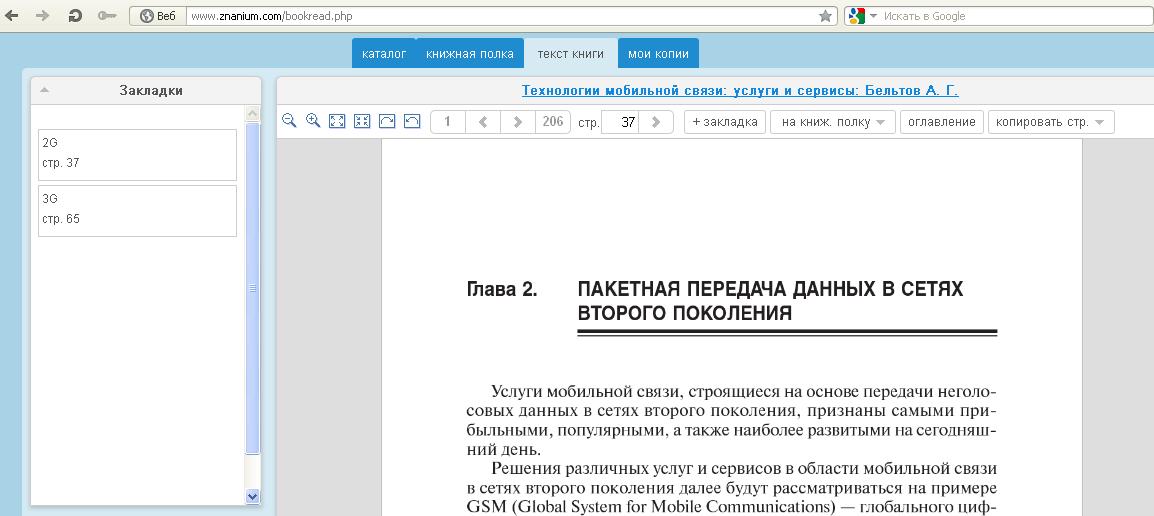 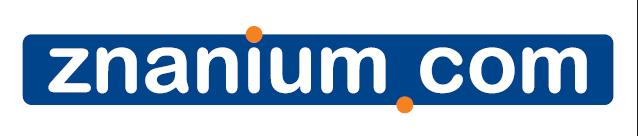 Сервисы для библиотеки
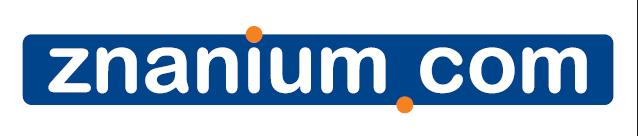 Система администрирования абонента
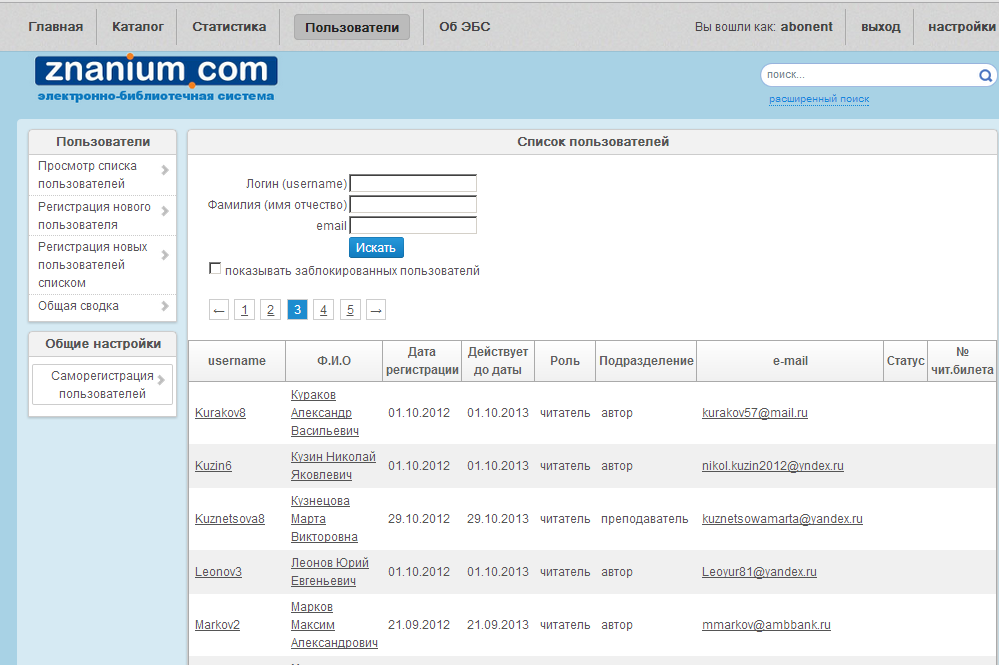 Общая сводка по пользователям
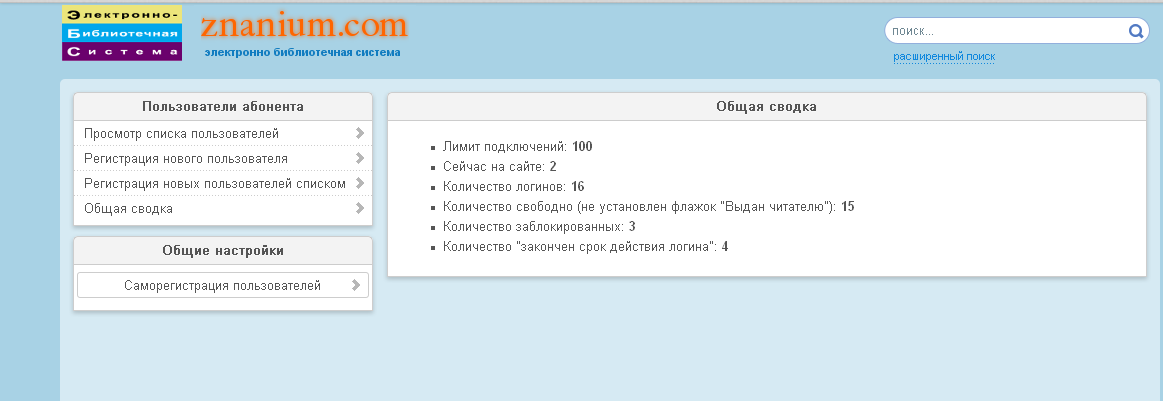 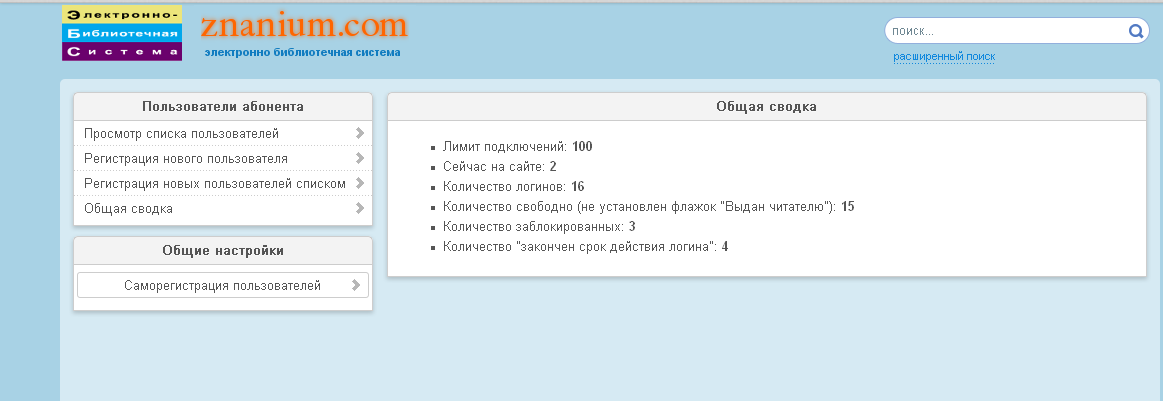 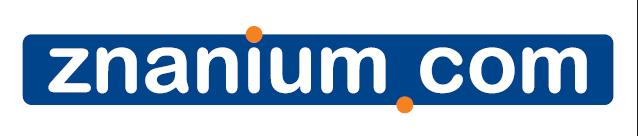 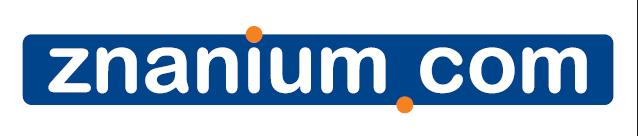 Регистрация нового пользователя
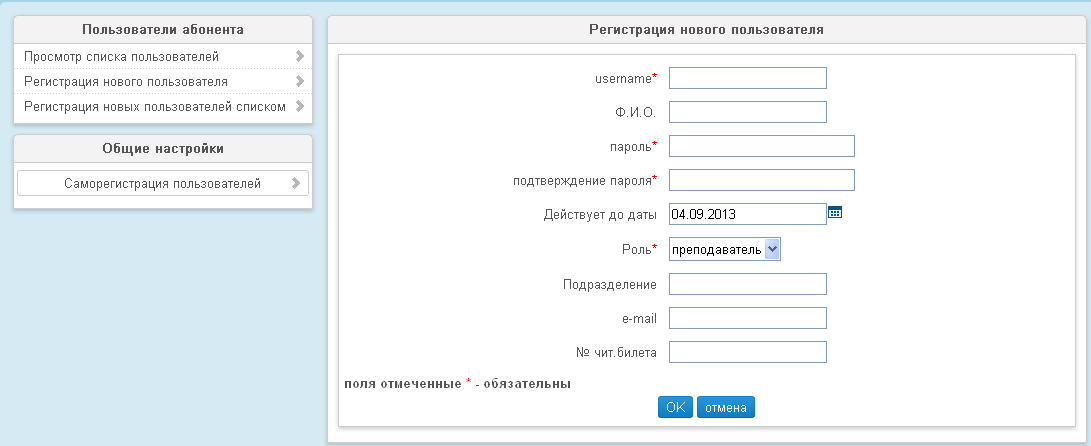 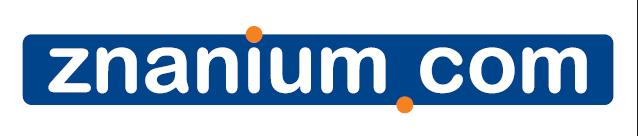 Регистрация пользователей списком
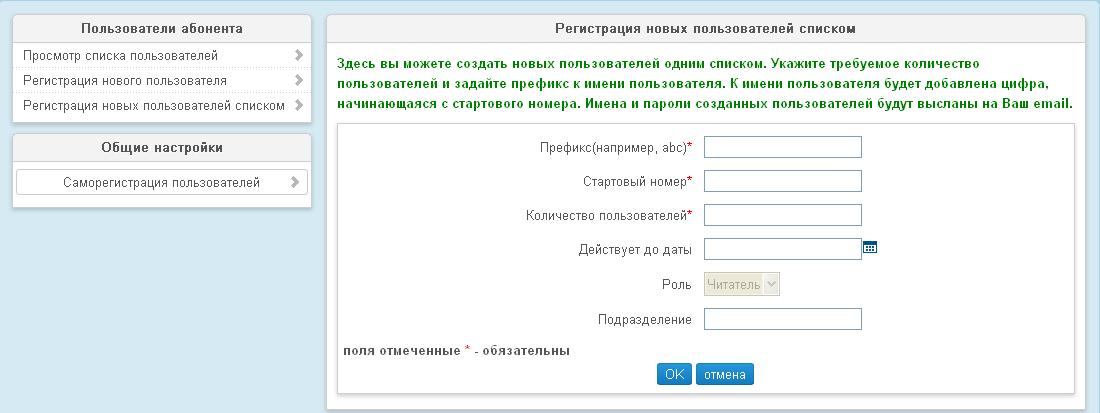 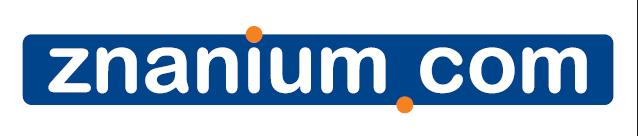 Общая статистика
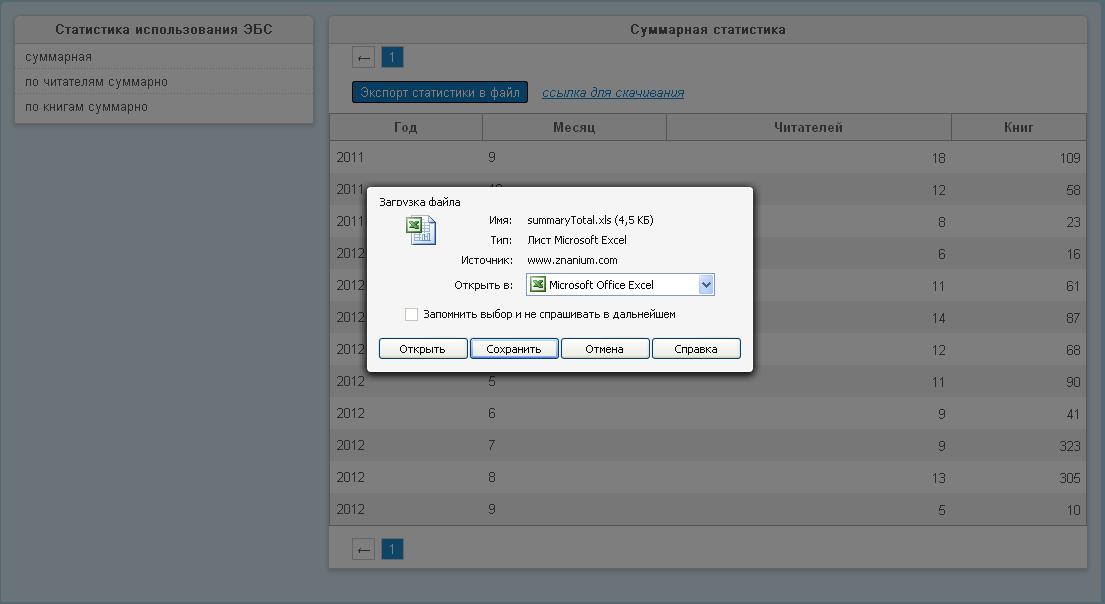 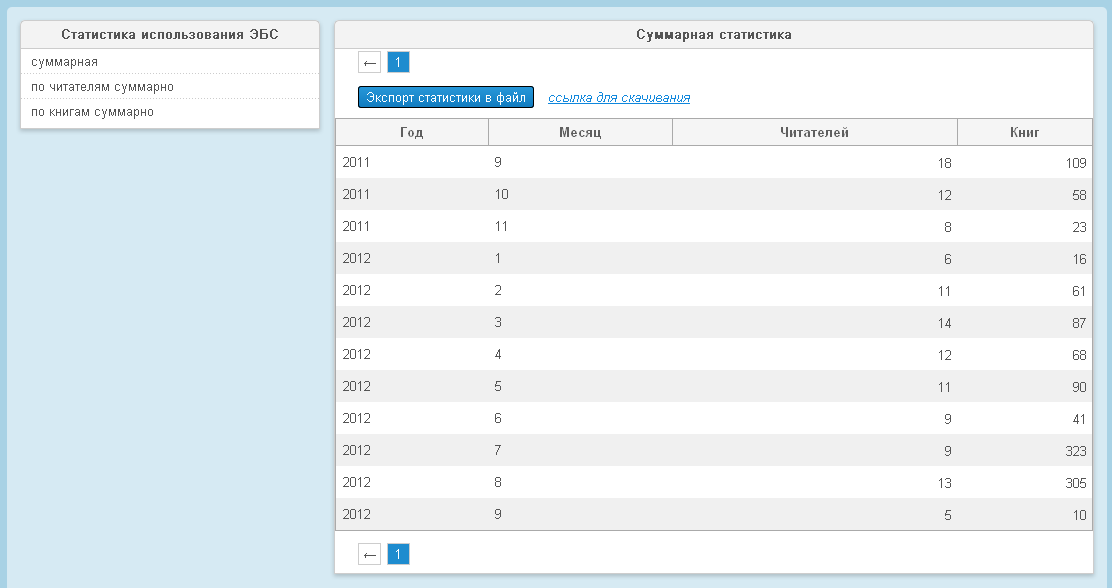 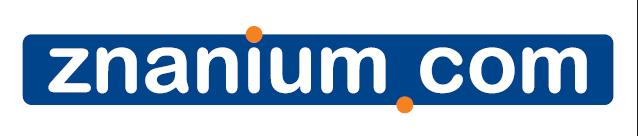 Статистика по читателям
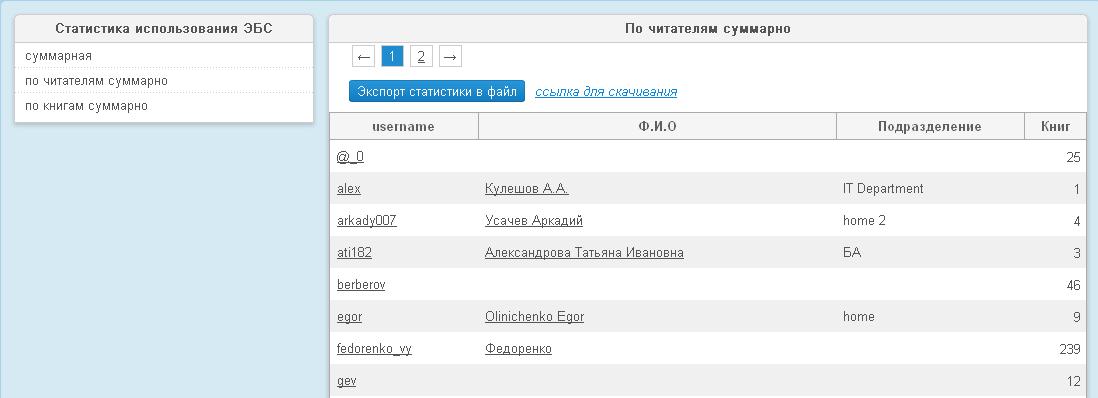 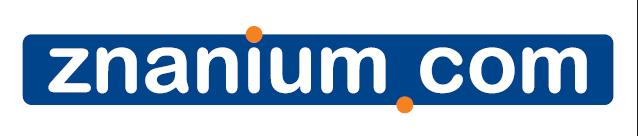 Статистика по изданиям
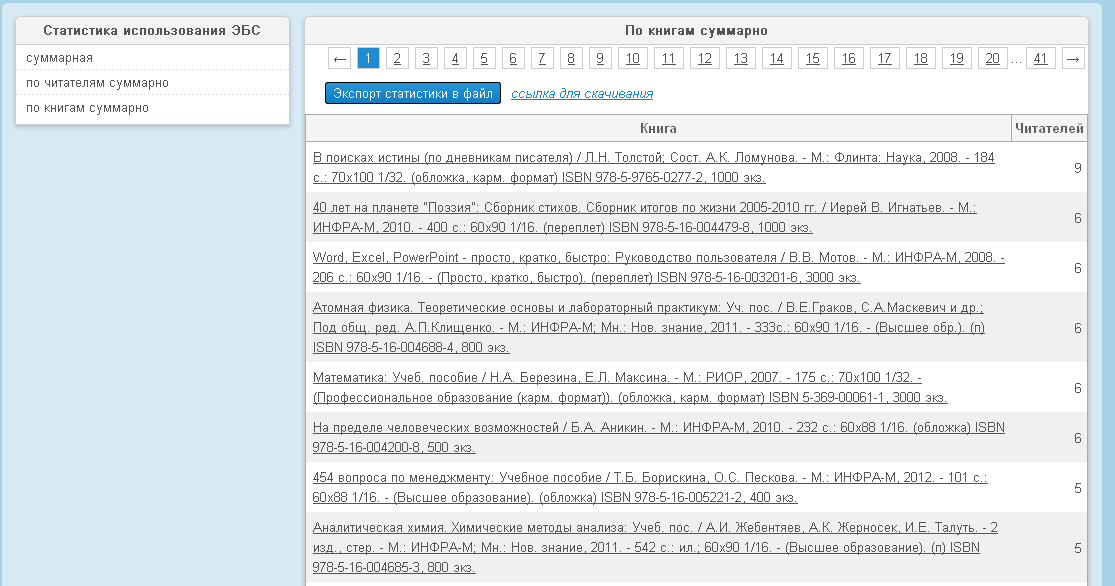 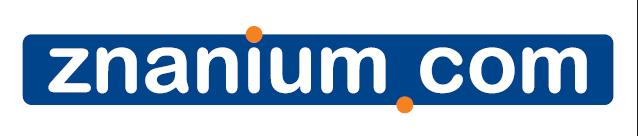 КНИЖНАЯ ПОЛКА
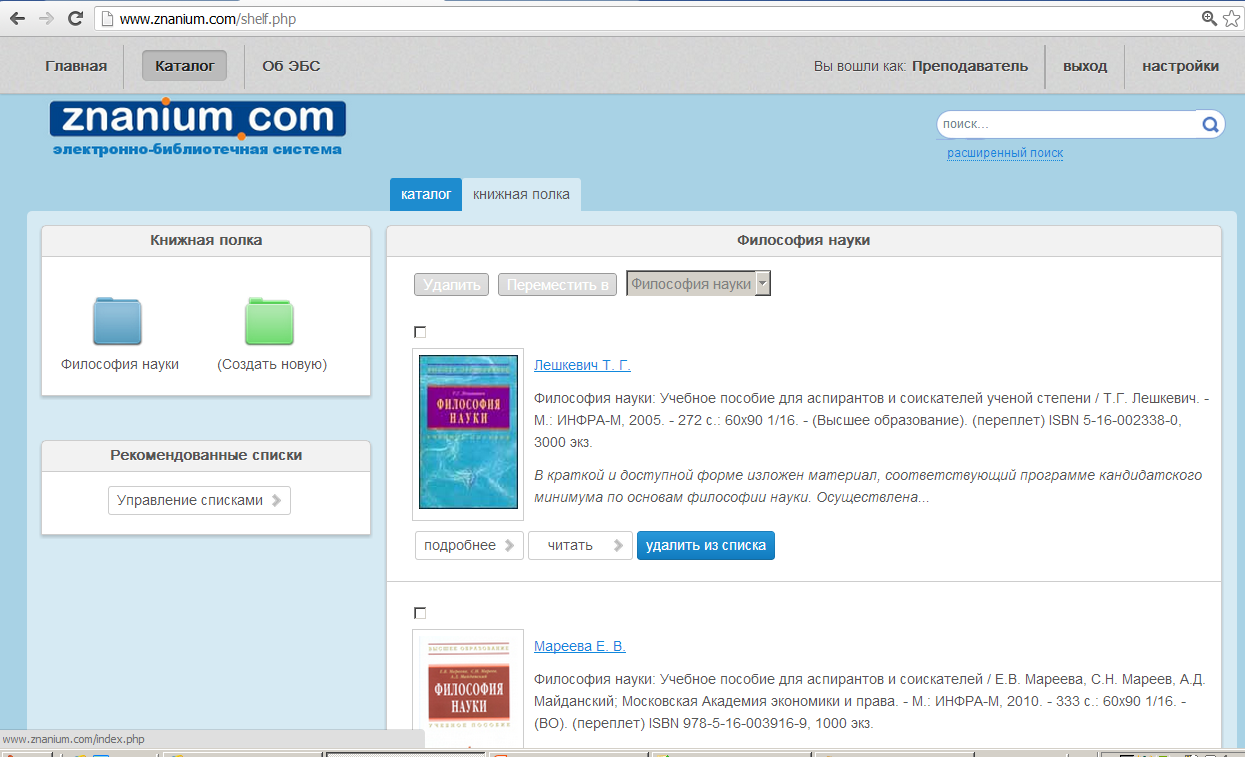 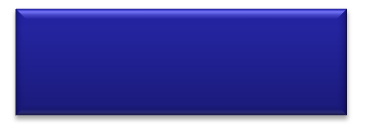 Активна вкладка «книжная полка»
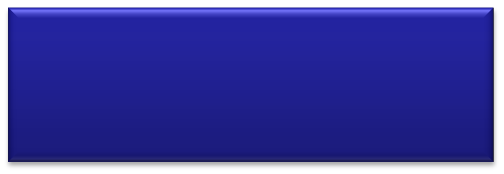 Сервис доступен только для пользователей-преподавателей
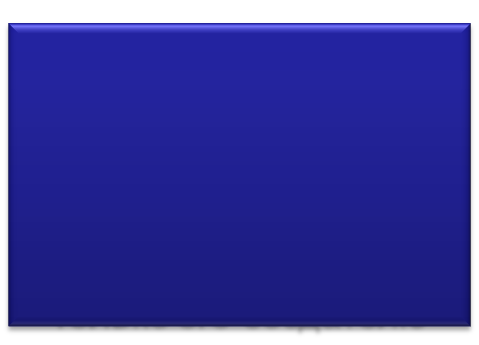 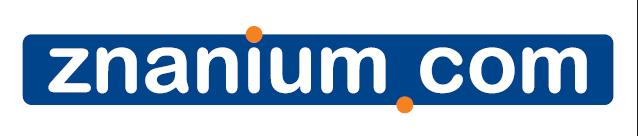 Если поставить в этом поле маркер, то список увидят все пользователи. А если значок не ставить, то список будет виден только его создателю
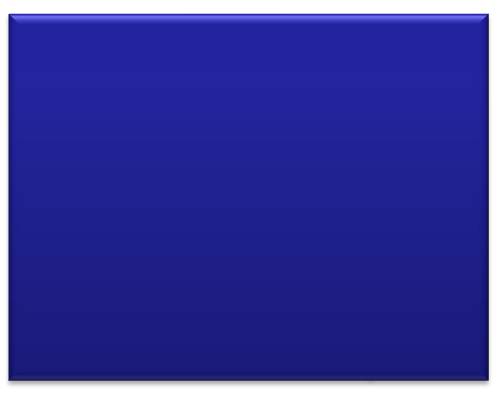 В данном сервисе возможно преподавателю сформировать из книг ЭБС рекомендательные списки, которые будут видны всем пользователям вуза
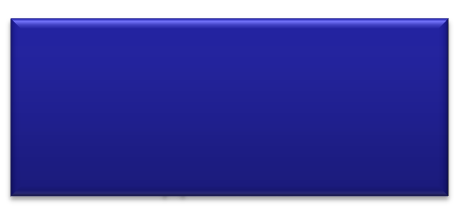 1. Можно указать название списка, курс, дисциплину и пр. данные
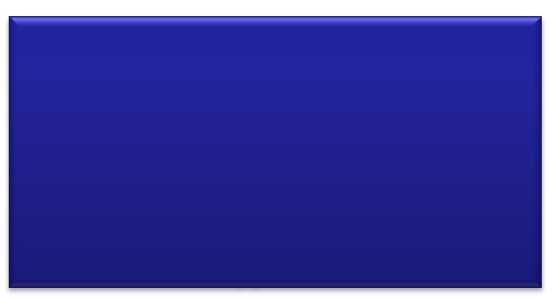 3. В любой момент можно изменить список: добавить или убрать книги, удалить весь список!Редактирование доступно только создателю списка
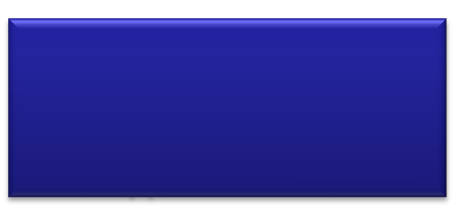 2. Пользователи-студенты будут также видеть Ф.И.О. создателя списка
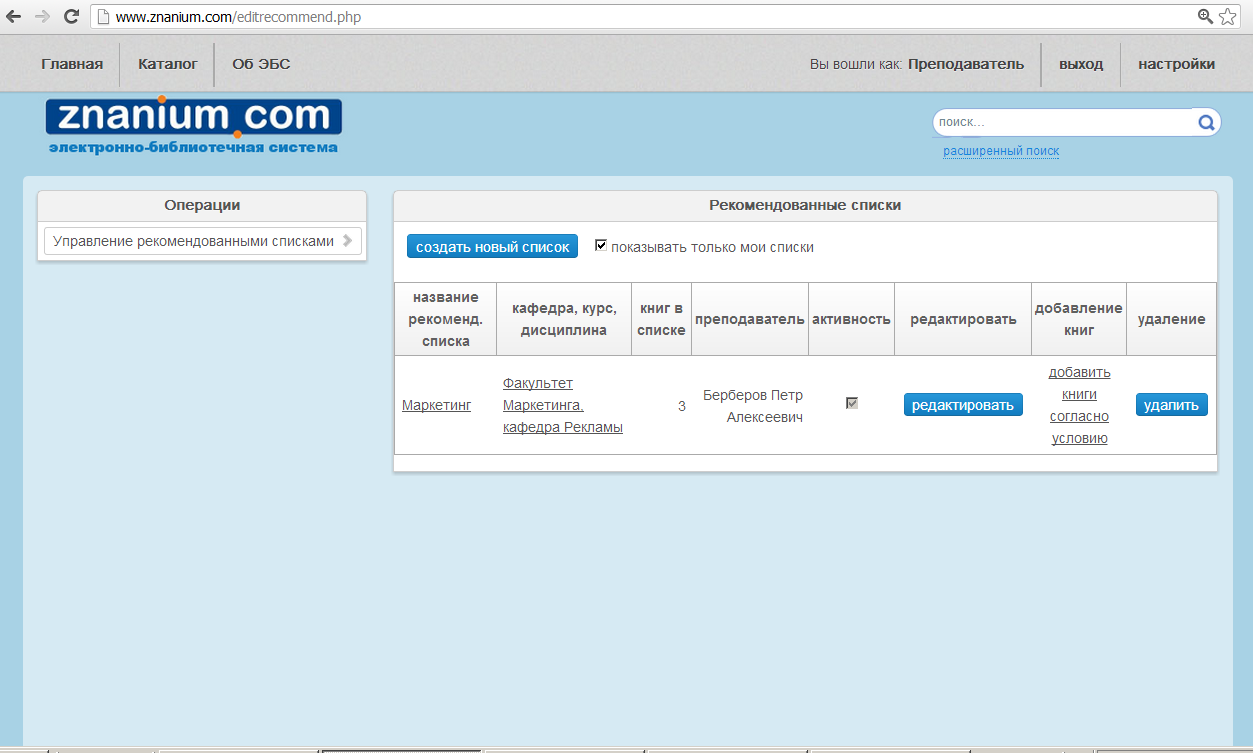 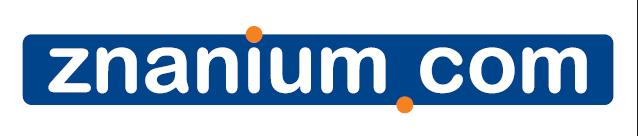 Сервис копирования
система отправки
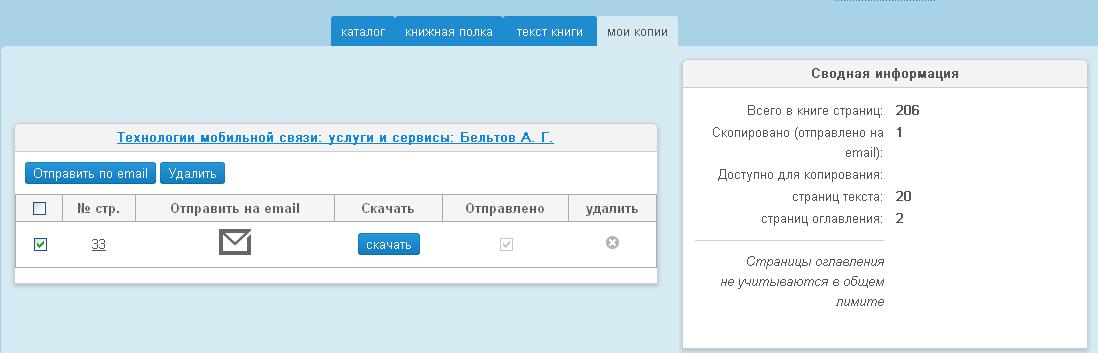 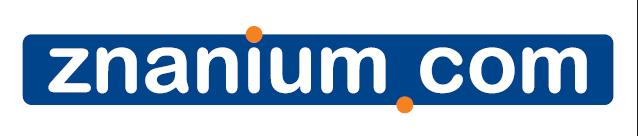 Состав ЭБС Нормативы
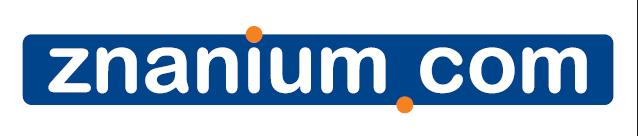 ЭБС ZNANIUM.COM ОБЛАДАЕТ ШИРОКИМ КАЧЕСТВЕННЫМ СОСТАВОМ КОНТЕНТА
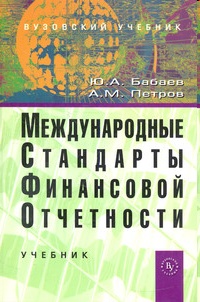 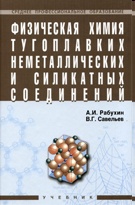 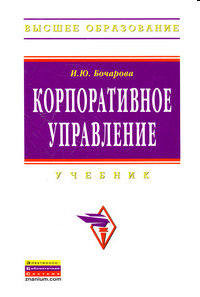 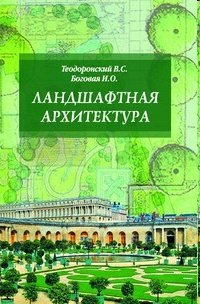 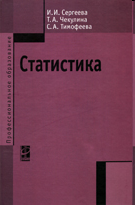 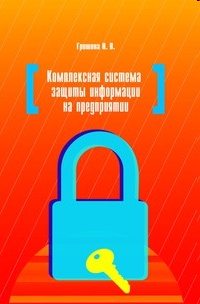 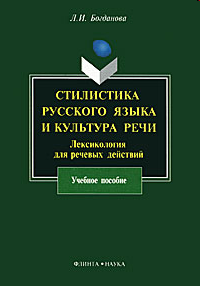 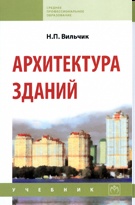 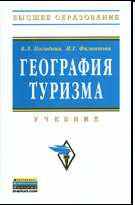 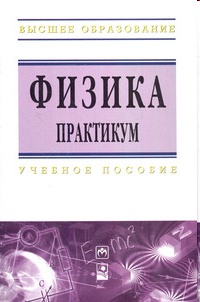 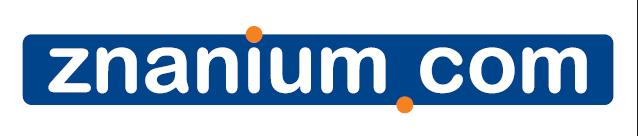 Кэбс = 4/ 6 * 100 =  66,5 балл
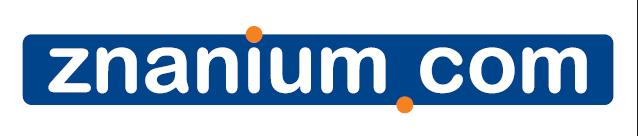 Издательства, поддержавшие проект ЭБС ZNANIUM
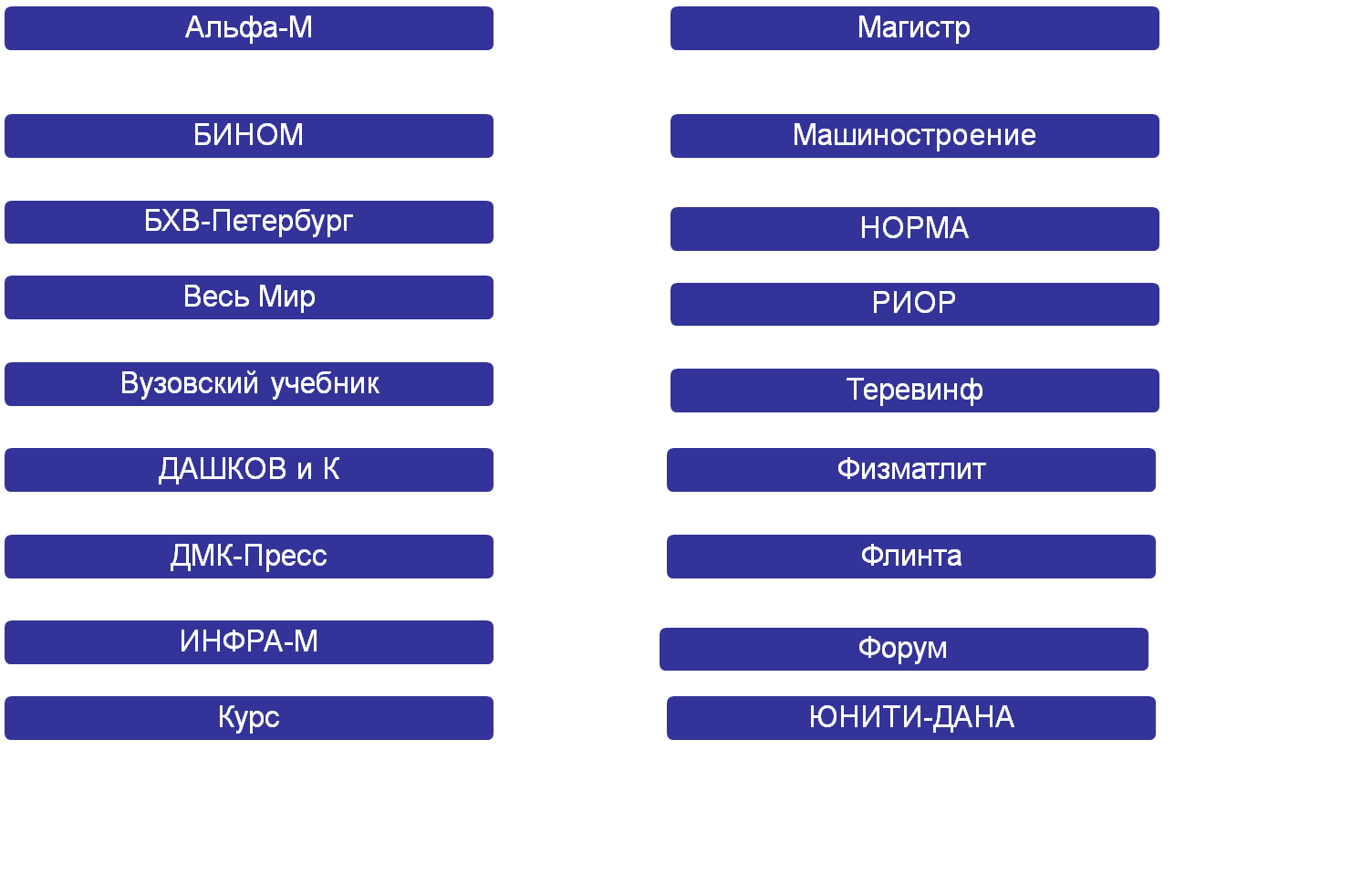 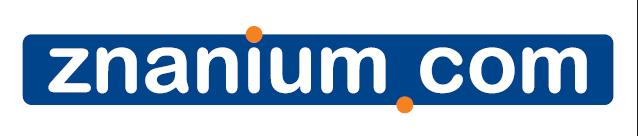 Спасибо за внимание!